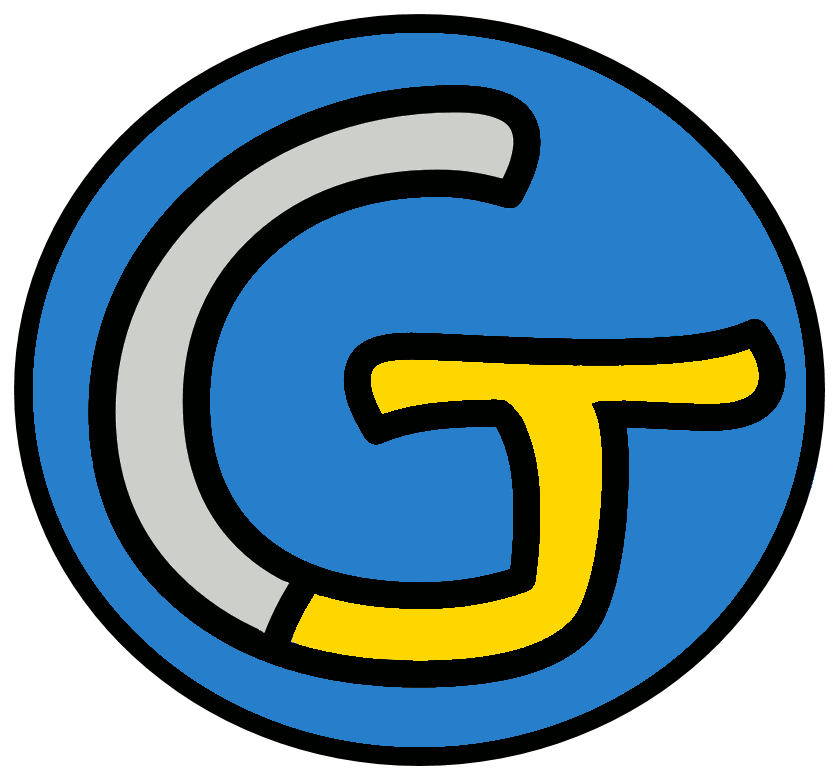 Mathématiques – Calcul mental CM2
Diviser un décimal par 10, 100, 1 000
 Entraînement n° 3
Opération 1
78
÷ 10
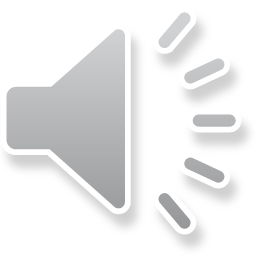 Opération 2
33,6
÷ 1 000
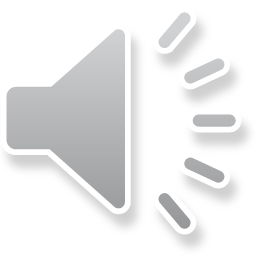 Opération 3
47,1
÷ 100
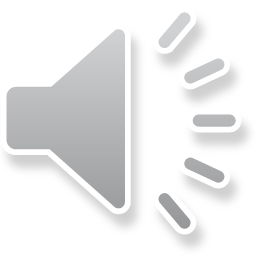 Opération 4
8
÷ 100
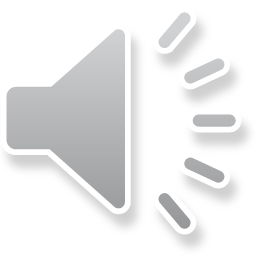 Opération 5
3,64
÷ 10
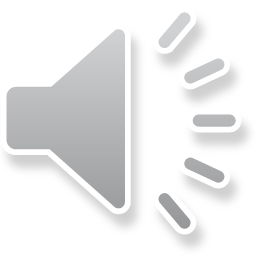 Opération 6
14 785
÷ 1 000
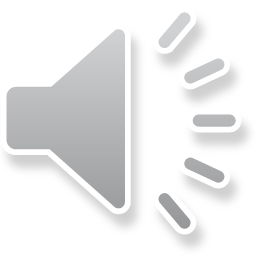 Opération 7
2
÷ 100
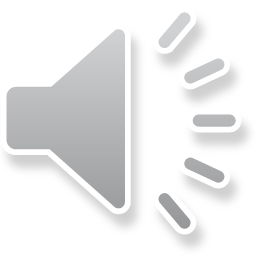 Opération 8
74,18
÷ 10
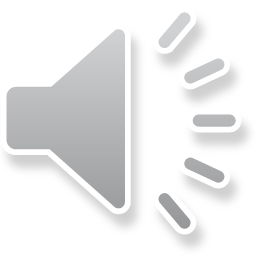 Opération 9
605
÷ 1 000
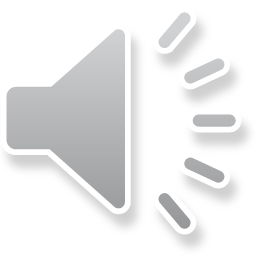 Opération 10
8 123
÷ 1 000
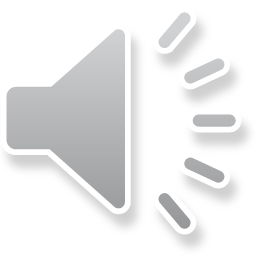 Opération 11
84
÷ 10
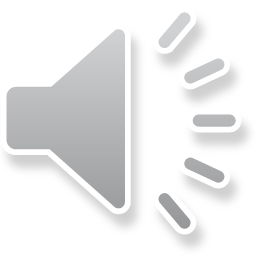 Opération 12
37
÷ 100
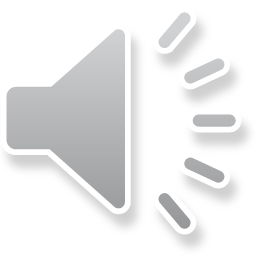 Opération 13
741
÷ 10
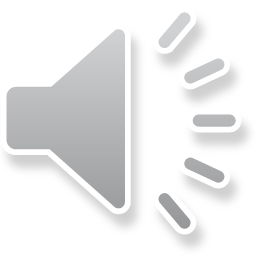 Opération 14
0,4
÷ 100
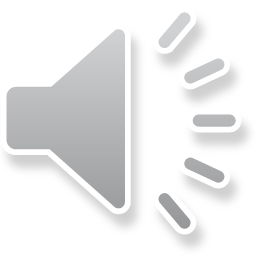 Opération 15
28
÷ 1 000
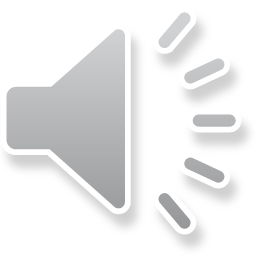 Opération 16
42,1
÷ 100
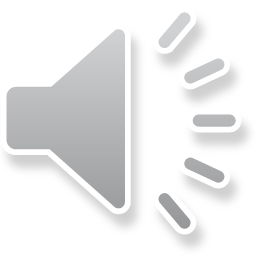 Opération 17
47
÷ 1 000
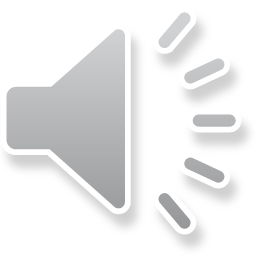 Opération 18
88
÷ 10
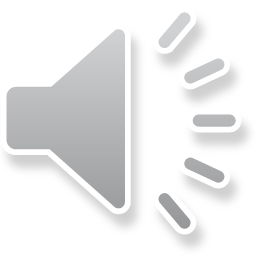 Problème
En 10 trajets de chez lui jusqu’à l’école, Zaky parcourt 4 571 m.
Quelle distance y a-t-il entre la maison de Zaky et l’école ?
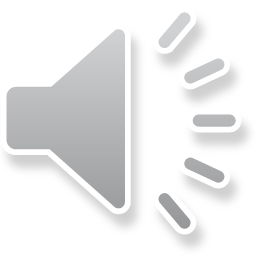 Correction
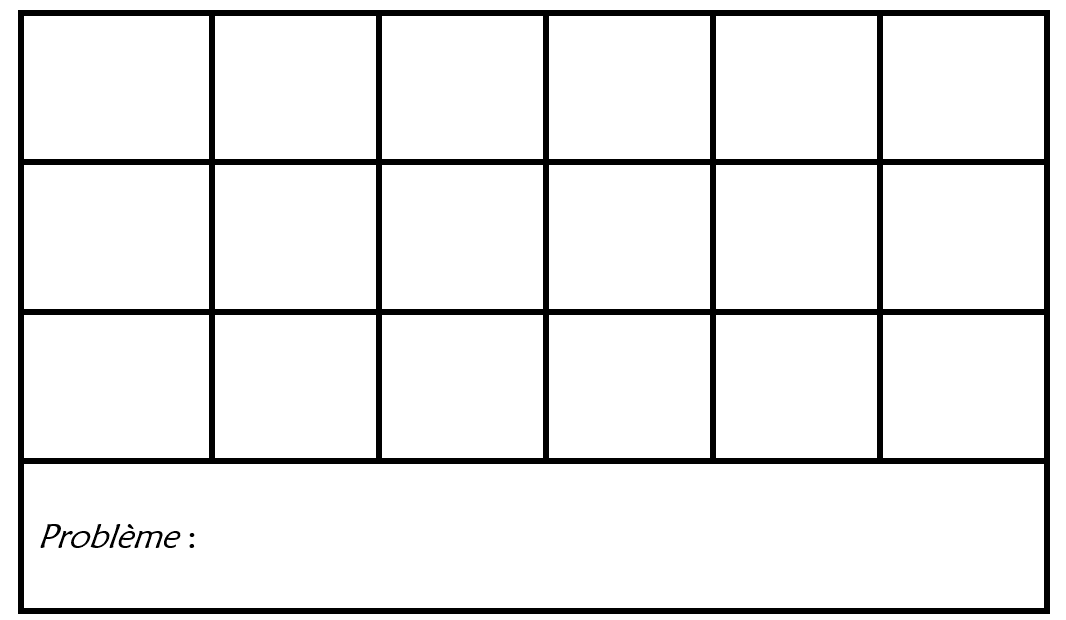